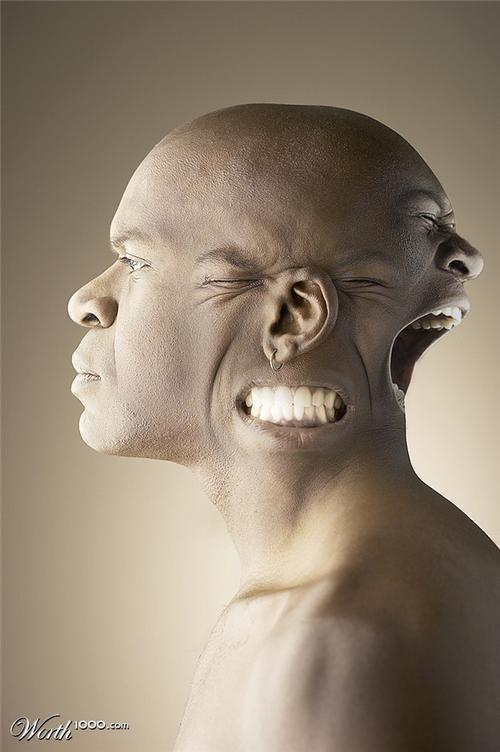 Personality
“Trait Perspective”
No hidden personality dynamics, just basic personality dimensions!
Traits—people’s characteristic behaviors and conscious motives
How do we describe and classify different personalities?
Type A vs. Type B
Depressed vs. Cheerful
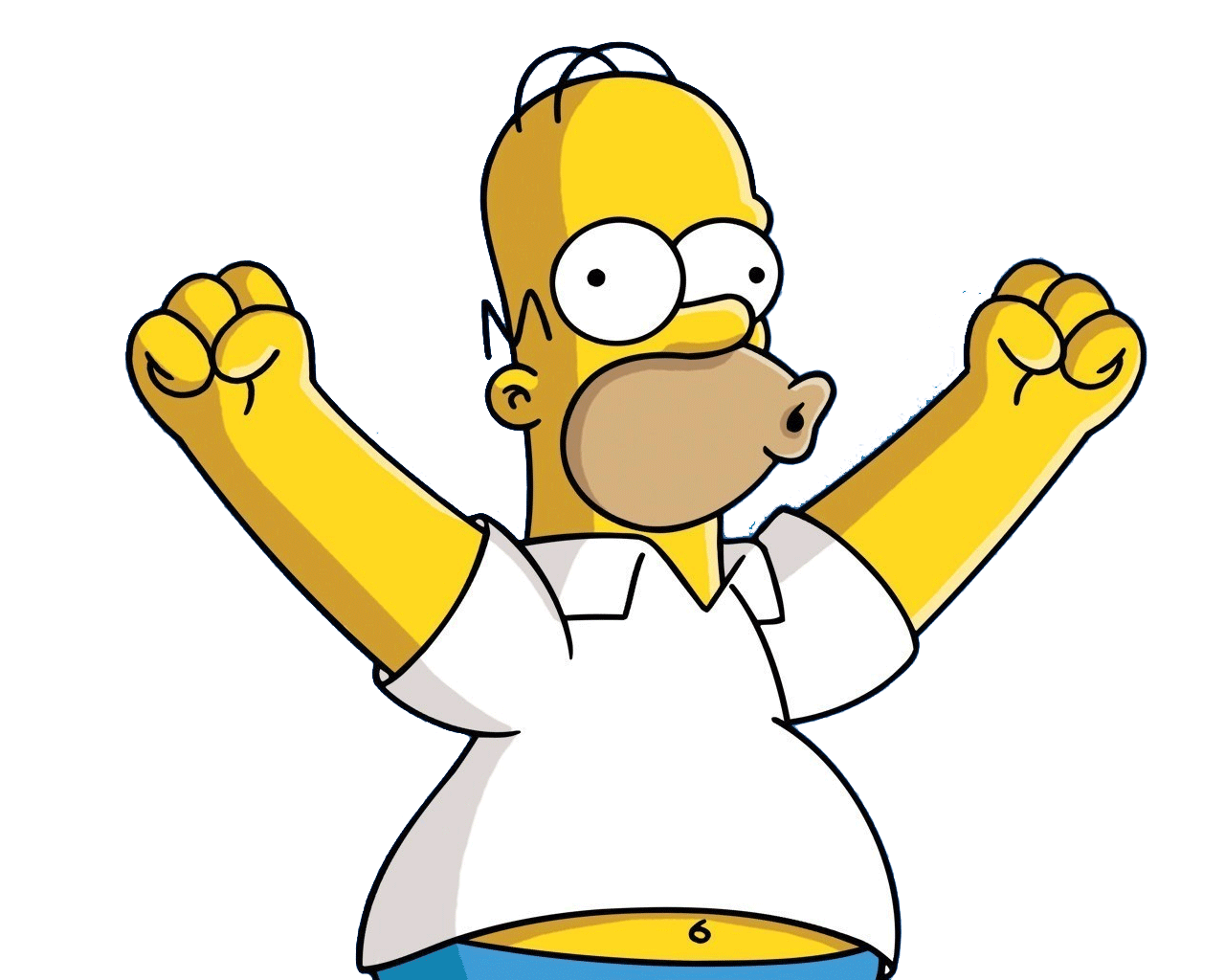 Describe 5 of Homer’s traits
Trait Theories of Personality
Believe we can describe people’s personality by specifying their main characteristics (traits)
Traits like honesty, laziness, ambition, independence are thought to be stable over your lifetime.
Are there “Basic” Traits?
Combination of 2 or 3 genetically determined dimensions
Extraversions vs. Introversion
Emotional Stability vs. Emotional Instability
Expanded set of factors
“The Big Five”
“The Big Five”
Imaginative/Practical
 Independent/Conforming
Openness
Organized/Disorganized
 Careful/Careless
Conscientiousness
Sociable/Retiring
 Fun Loving/Sober
Extraversion
Soft-Hearted/Ruthless
 Trusting/Suspicious
Agreeableness
Neuroticism
(Emotional Stability)
Calm/Anxious
 Secure/Insecure
Rate Your Traits!
For each item, write a number from 1 to 7 indicating the extent to which you see that trait as being characteristic of you, where…

1 = “I disagree strongly that this trait describes me.”
								to
7 = “I agree strongly that this trait describes me.”
Test designed by Samuel D. Gosling
Extroverted, enthusiastic
Critical, argumentative
Dependable, self-disciplined
Anxious, easily upset
Open to new experiences, complex
Reserved, quiet
Sympathetic, warm
Disorganized, careless
Calm, emotionally stable
 Conventional, uncreative
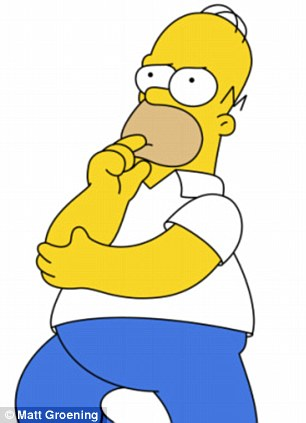 Score Yourself!
Extroversion: High on Q1, Low on Q6

Emotional instability: High on Q4, Low on Q9

Nice: High on Q7, Low on Q2

Careful: High on Q3, Low on Q8

Openness: High on Q5, Low on Q10
Trait Theory Criticism
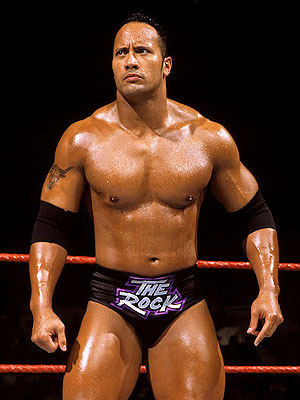 Do NOT take into account the importance of the situation.
People act differently when placed in different situations!
Dwayne Johnson at 
     work
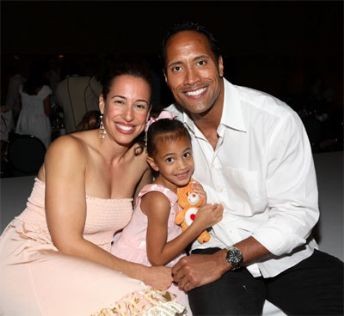 Dwayne Johnson 
at home 
Assessing Personality Today
Most common way is self-report inventories
MMPI: Minnesota Multiphasic Personality Inventory 
Tests must be…
Reliable: Does it yield the same results over time?
Valid: Does it measure what it is supposed to measure?
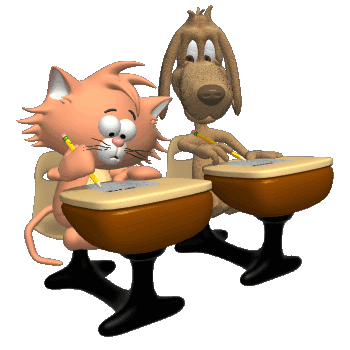 Be careful of the Barnum Effect!
People have tendency to see themselves in vague, general descriptions of personality
Horoscopes, astrologers, and psychics capitalize on the Barnum Effect!
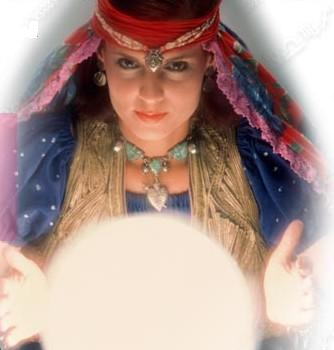 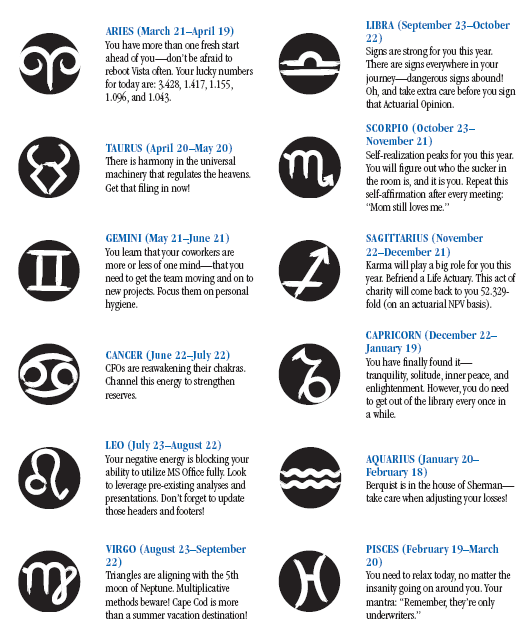 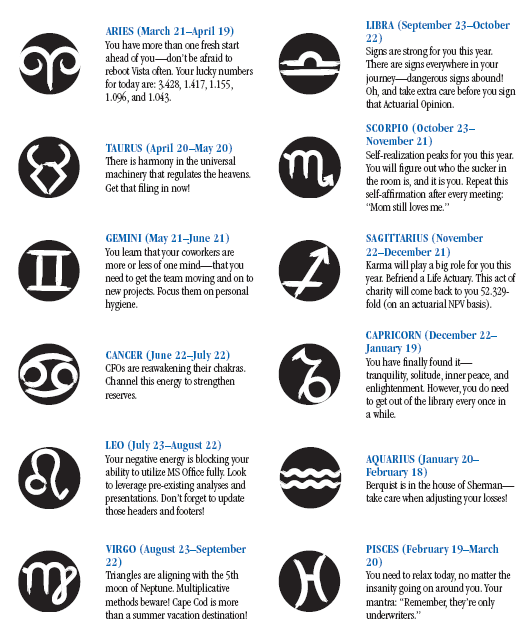 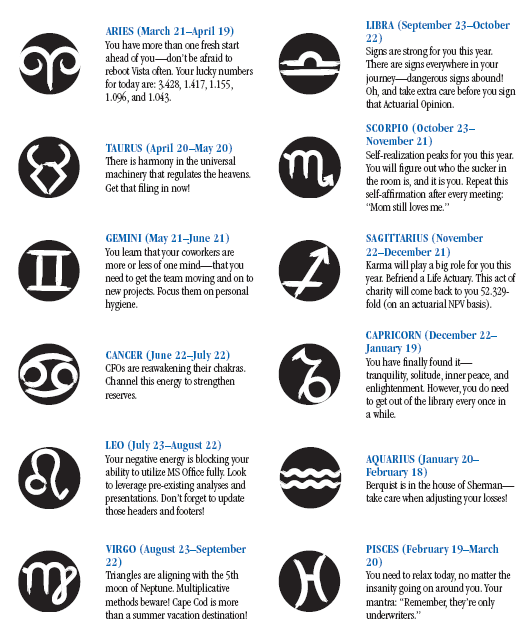 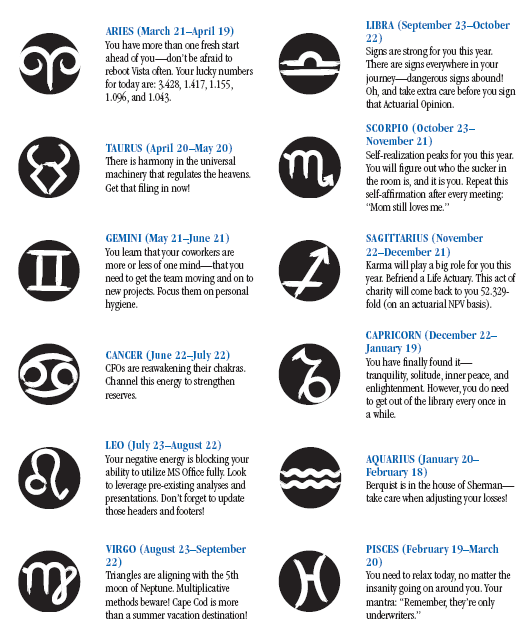 VAGUE
Horoscopes
Sample MMPI QuestionsTrue/ False
1.I like mechanics magazines2.I have a good appetite3.I wake up fresh & rested most mornings4.I think I would like the work of a librarian5.I am easily awakened by noise6.I like to read newspaper articles on crime7.My hands and feet are usually warm enough8.My daily life is full of things that keep me interested9.I am about as able to work as I ever was10.There seems to be a lump in my throat much of the time11.A person should try to understand his dreams and be guided by or take warning from them12.I enjoy detective or mystery stories13.I work under a great deal of tension14.I have diarrhea once a month or more15.Once in a while I think of things too bad to talk about16.I am sure I get a raw deal from life17.My father was a good man18.I am very seldom troubled by constipation19.When I take a new, I like to be tipped off on whom should be gotten next to20.My sex life is satisfactory21.At times I have very much wanted to leave home22.At times I have fits of laughing & crying that I cannot control23.I am troubled by attacks of nausea and vomiting24.No one seems to understand me25.I would like to be a singer26.I feel that it is certainly best to keep my mouth shut when I’m in trouble27.Evil spirits possess me at times28.When someone does me a wrong I feel I should pay him back if I can, just for the principle of the thing.29.I am bothered by acid stomach several times a week30.At times I feel like swearing31.I have nightmares every few nights32.I find it hard to keep my mind on a task or job33.I have had very peculiar and strange experiences34.I have a cough most of the time35.If people had not had it in for me I would have been much more successful36.I seldom worry about my heath37.I have never been in trouble because of my sex behavior38.During one period when I was a youngster I engaged in petty thievery
39.At times I feel like smashing things40.Most any time I would rather sit and daydream than to do anything else41.I have had periods of days, weeks, or months when I couldn’t take care of things because I couldn’t “get going”42.My family does not like the work I have chosen ( or the work I intend to choose for my life work)43.My sleep is fitful and disturbed44.Much of the time my head seems to hurt all over45.I do not always tell the truth46.My judgment is better than it ever was47.Once a week or oftener I feel suddenly hot all over without apparent cause48.When I am with people I am bothered by hearing very queer things49.It would be better if almost all laws were thrown away50.My soul sometimes leaves my body51.I am in just as good physical health as most of my friends52.I prefer to pass by school friends, or people I know but have not seen for a long time, unless they speak to me first 53.A minister can cure disease by praying and putting his hand on your head54.I am liked by most people who know me55.I am almost never bothered by pains over the heart or in my chest56.As a youngster I was suspended from school one or more times for cutting up57.I am a good mixer58.Everything is turning out just like the prophets of the Bible said it would59.I have often had to take orders from someone who did not know as much as I did60.I do not read every editorial in the newspaper everyday61.I have not lived the right kind of life62.Parts of my body often have feeling like burning, tingling, crawling, or like “going to sleep”63.I have had no difficulty in starting or holding my bowel movement64.I sometimes keep on at a thing until others lose their patience with me65.I loved my father66.I see things or animals or people around me that others do not see67.I wish I could be as happy as others seem to be68.I hardly ever feel pain in the back of the neck69.I am very strongly attracted by members of my own sex70.I used to like drop-the-handkerchief71.I think a great many people exaggerate their misfortunes in order to gain the sympathy and help of others72.I am troubled by discomfort in the pit of my stomach every few days or oftener73.I am an important person74.I have often wished I were a girl.  (Or if you are a girl) I have never been sorry that I am a girl75.I get angry sometimes